Effective GeoGebra
Contact Details:
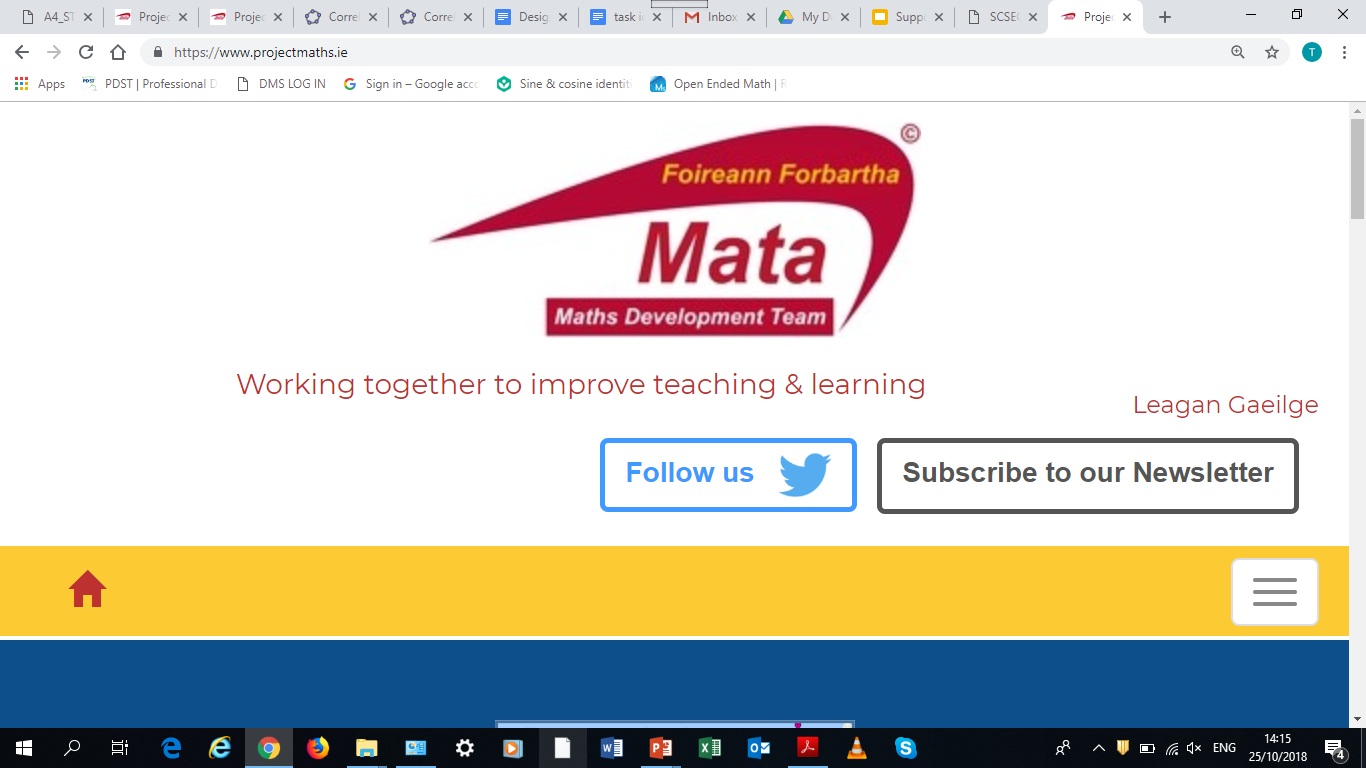 @ProjectMaths_ie
trishacallanan@pdst.ie
www.pdst.ie
2
Overview/Supports
3
This is the slide footer and goes here
August 27, 2018
February
Workshop 1:
GeoGebra
April
December
Post Primary Maths 6 Workshops
November
January
March
Workshop 5:
Algebra & Functions
Workshop 3:
Geometry & Trigonometry
Workshop 2:
Statistics & Probability
Workshop 4:
Number
Workshop 6:
Problem Solving
4
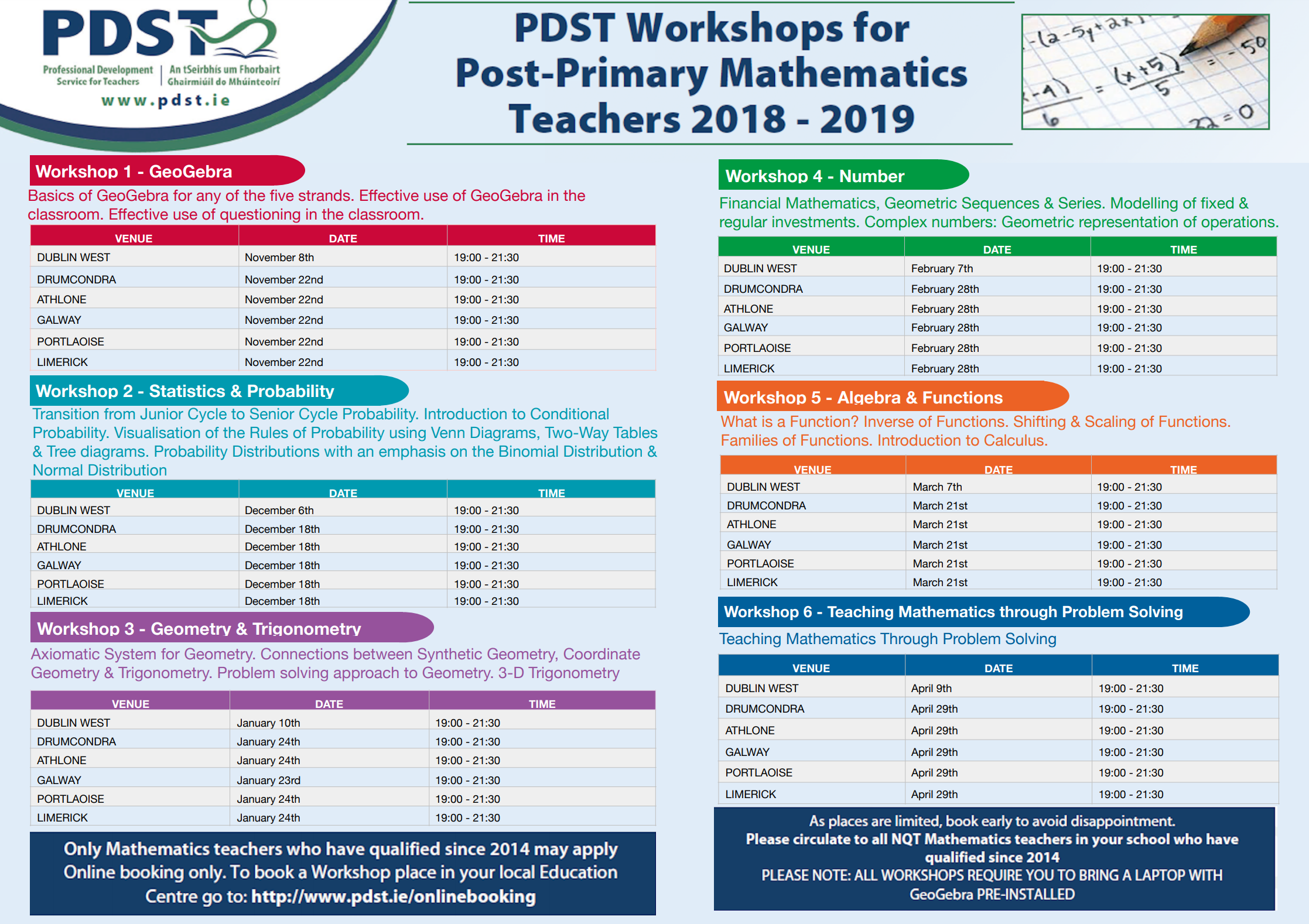 5
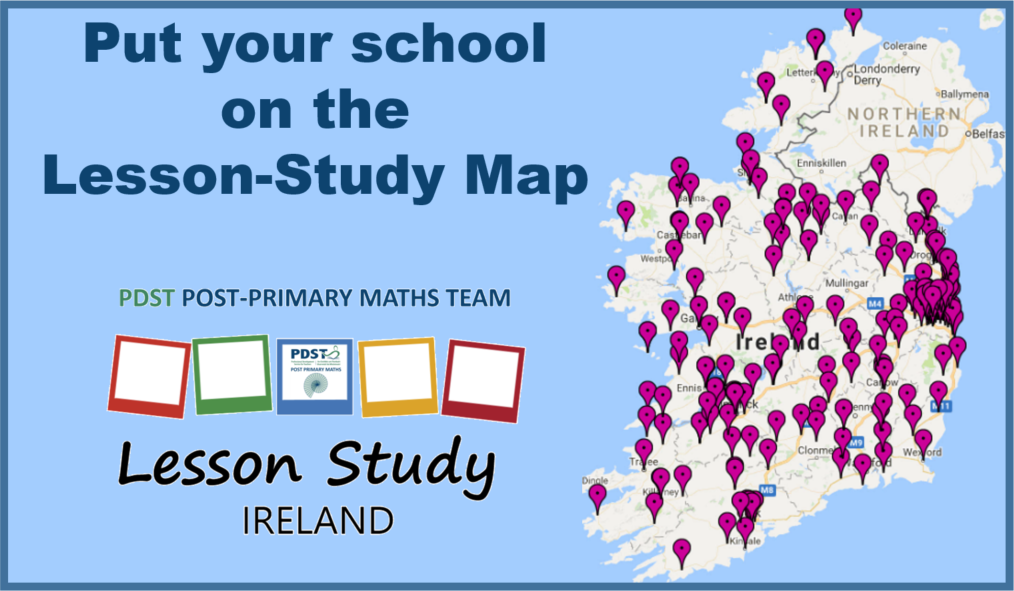 tinyurl.com/LessonStudy2019
6
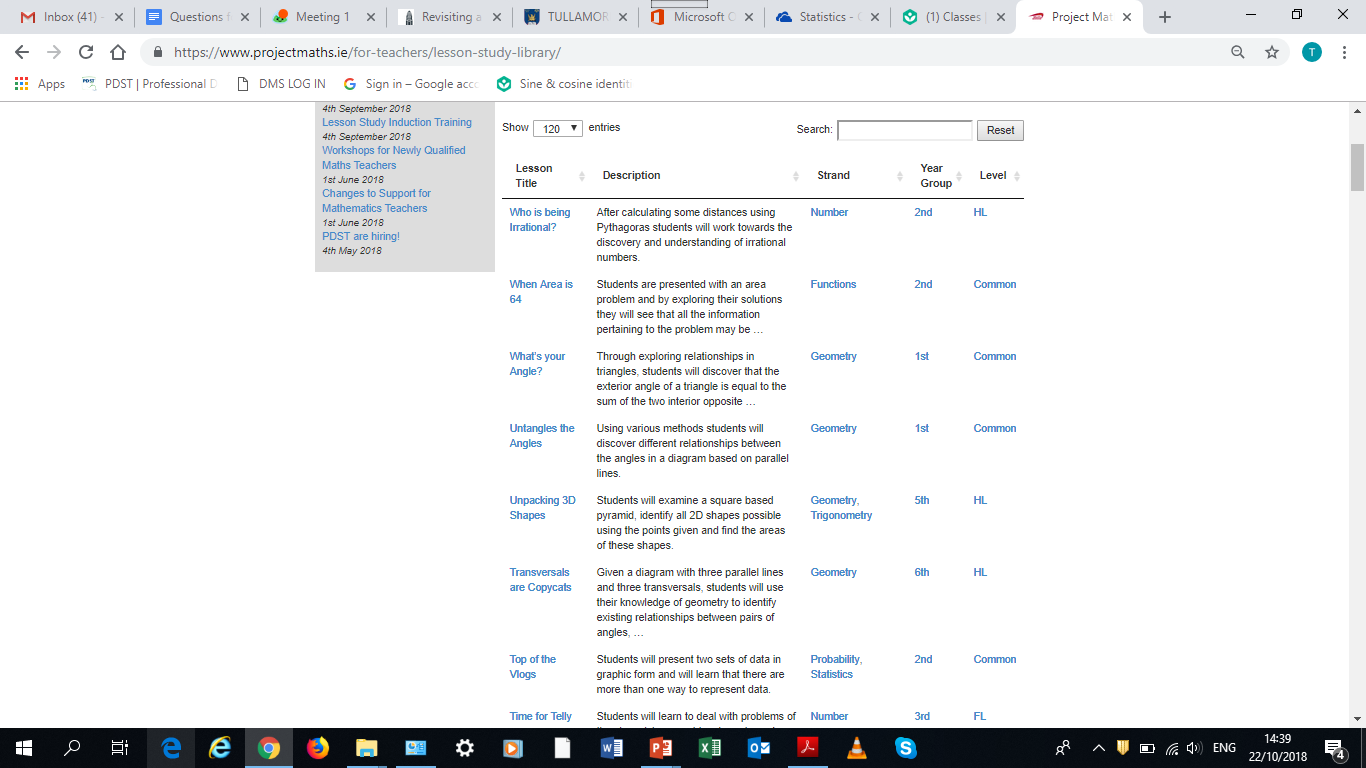 7
Project Maths Website
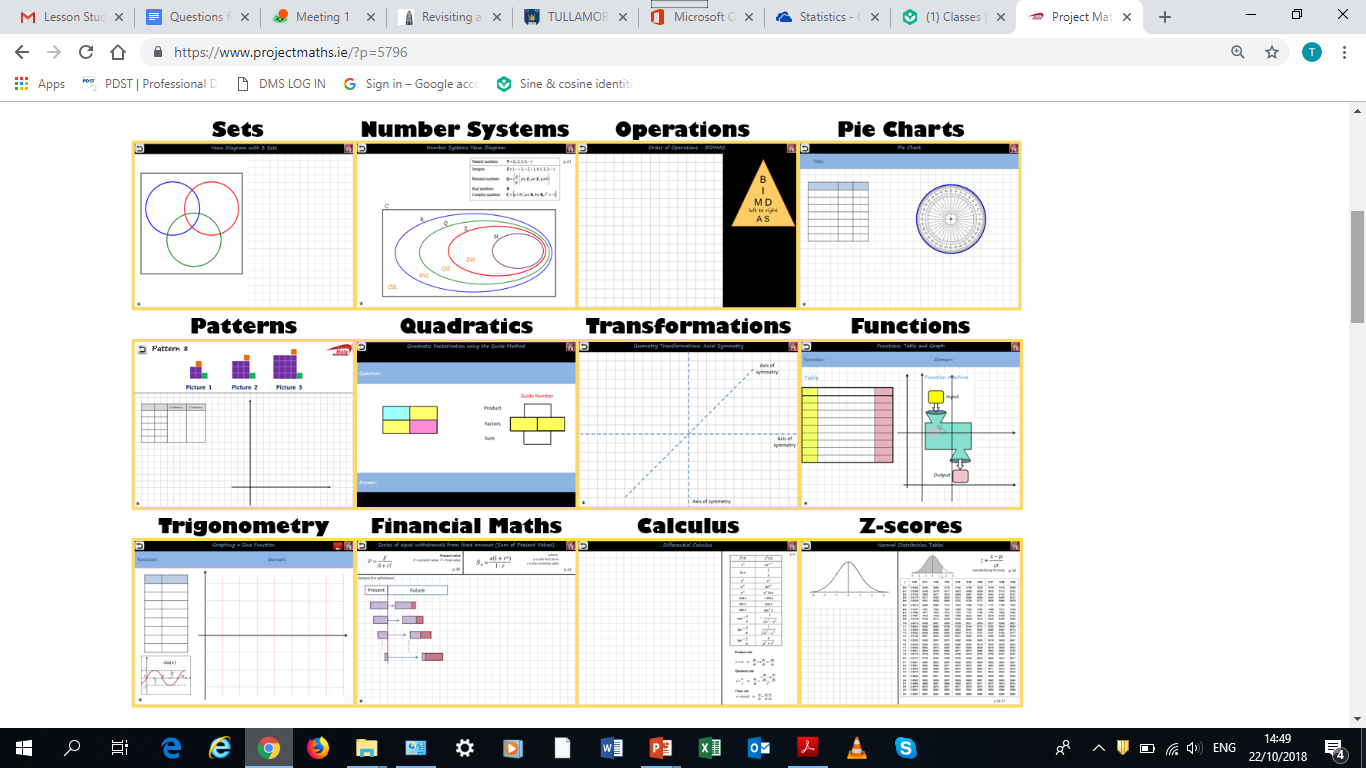 8
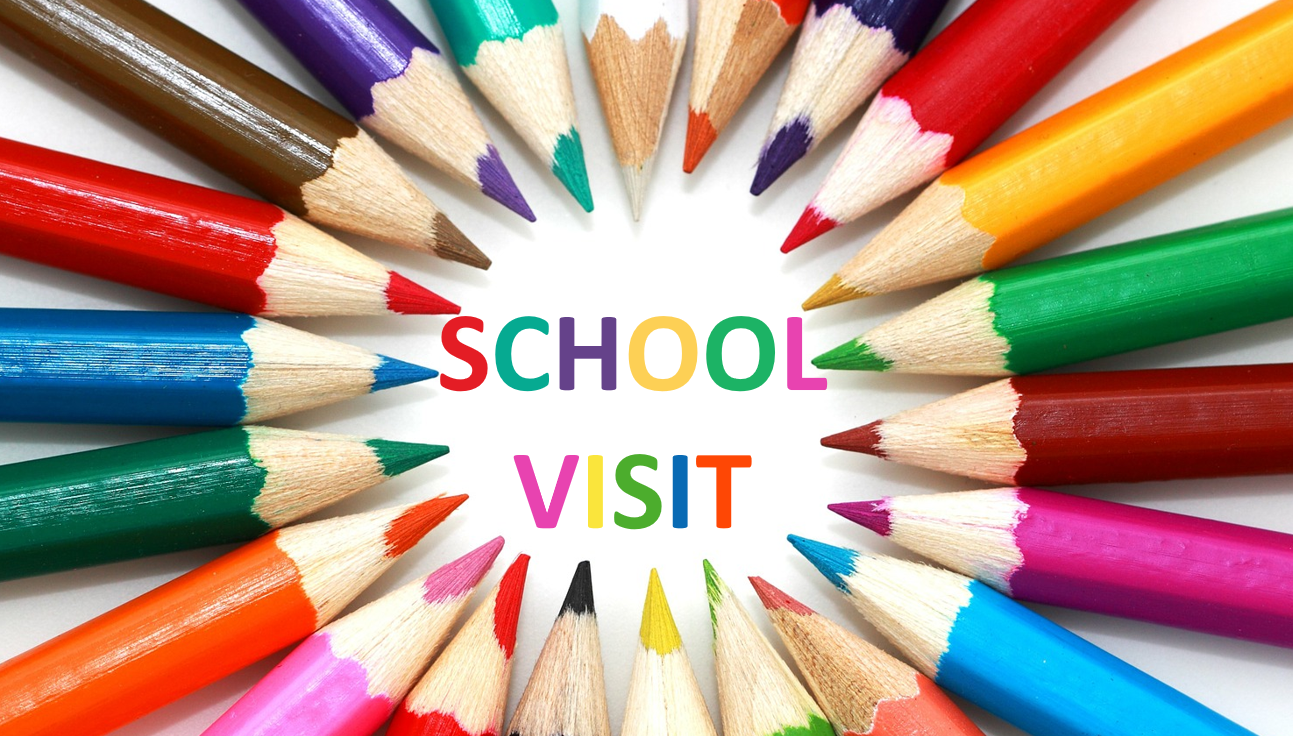 9
GeoGebra
10
This is the slide footer and goes here
August 27, 2018
Introduction to GeoGebra
iOS: GeoGebra Classic
Android: GeoGebra Geometry
Laptop/PC: GeoGebra Version 6


Web: http://www.geogebra.org 
Click ‘start graphing’
Click the menu on the left
Apps
GeoGebra Classic
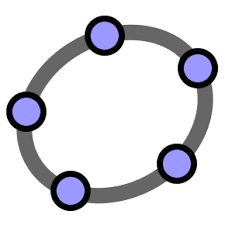 11
Support Resources
https://wiki.geogebra.org/en/Manual
Project Maths Website
https://tinyurl.com/PMGeoGebra
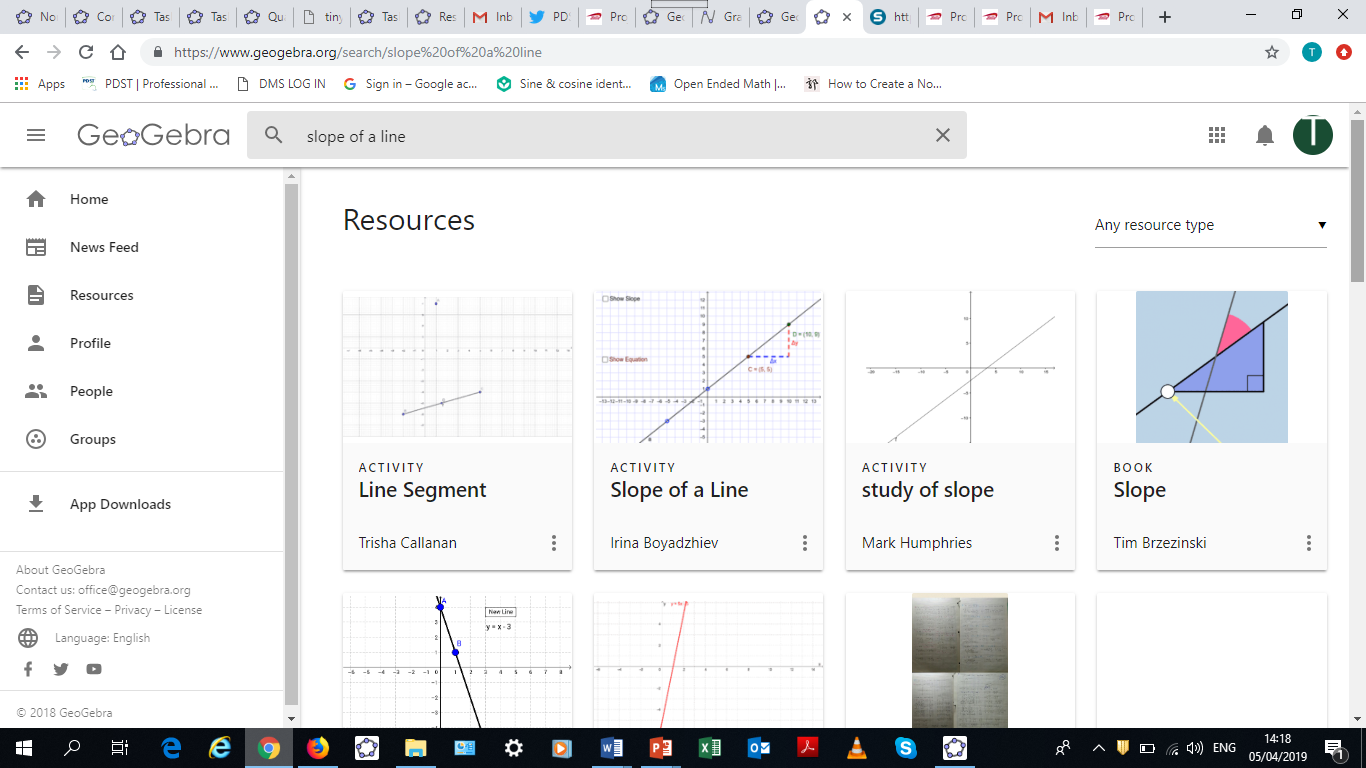 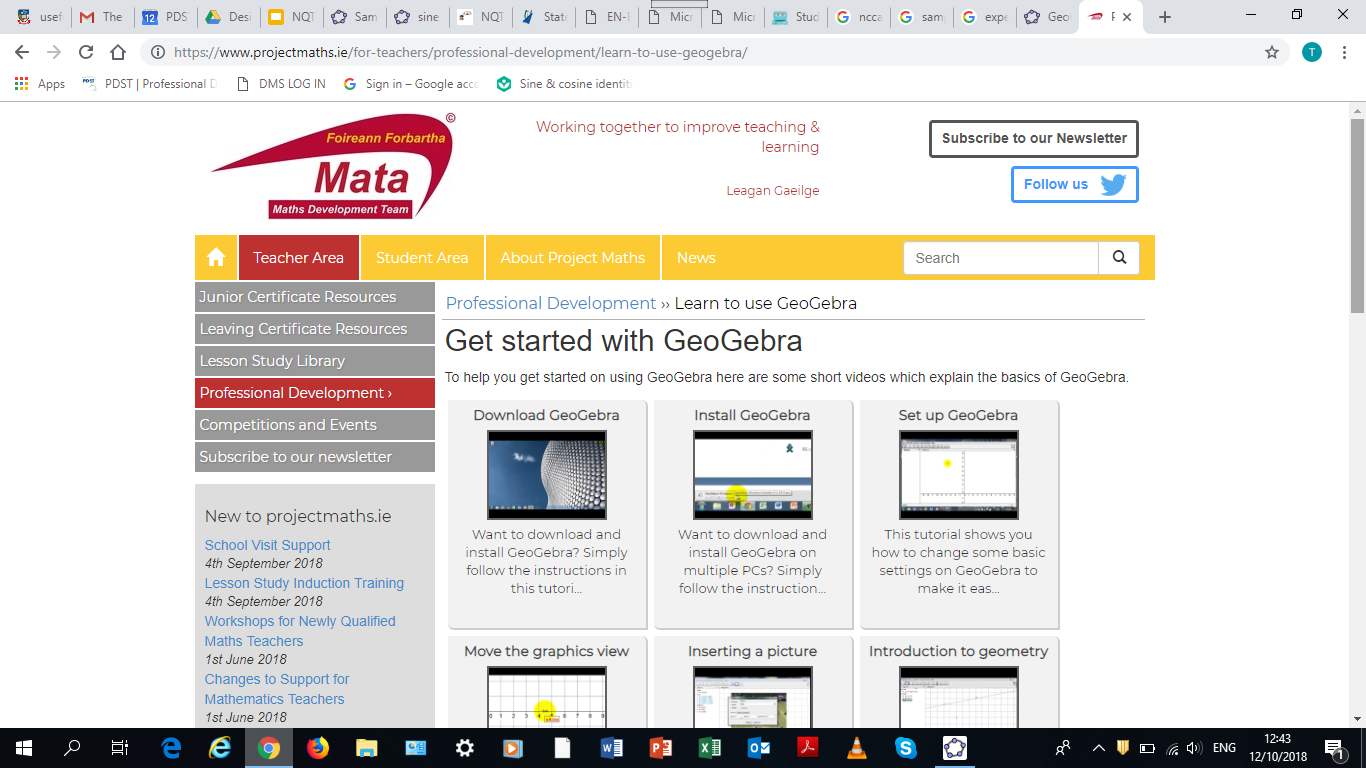 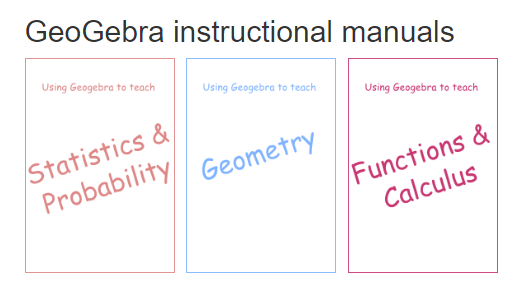 www.scoilnet.ie
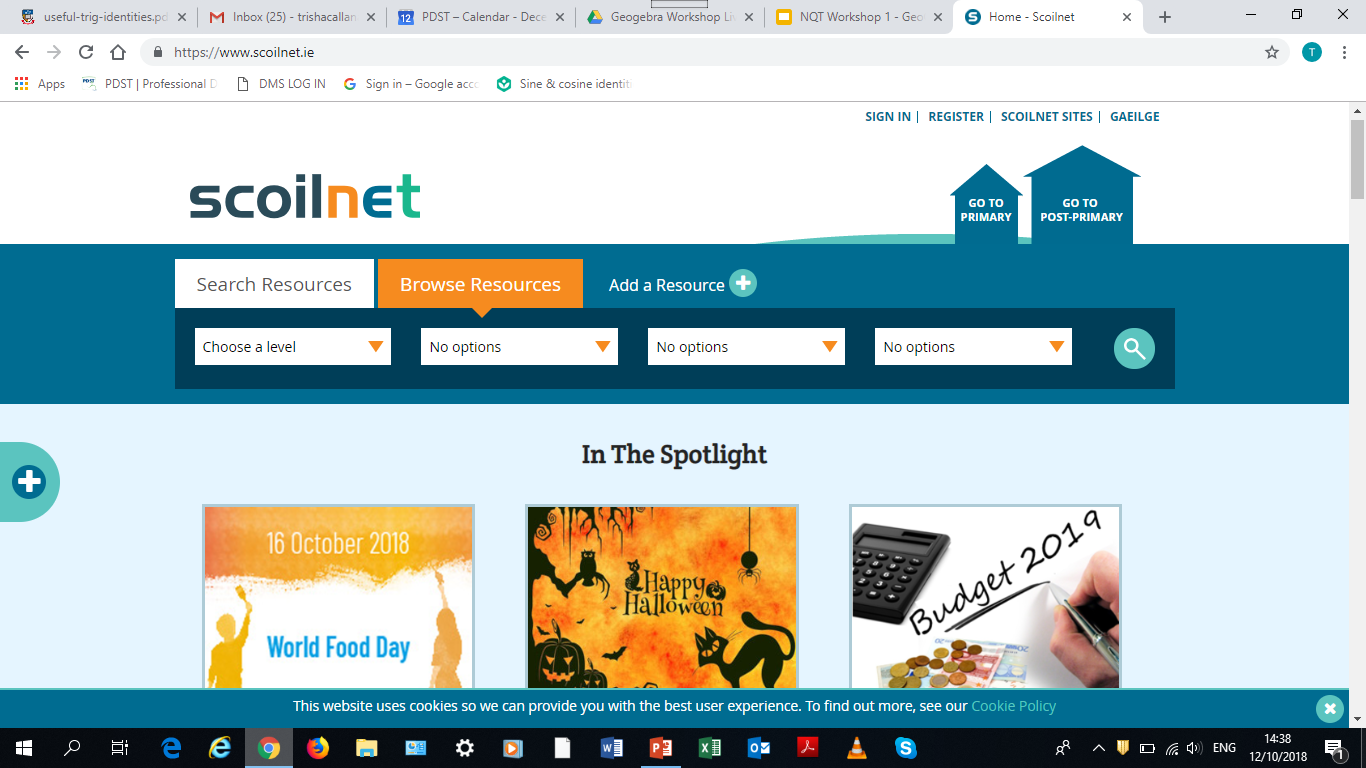 12
Discussion:
How would you introduce GeoGebra to a group of Students?
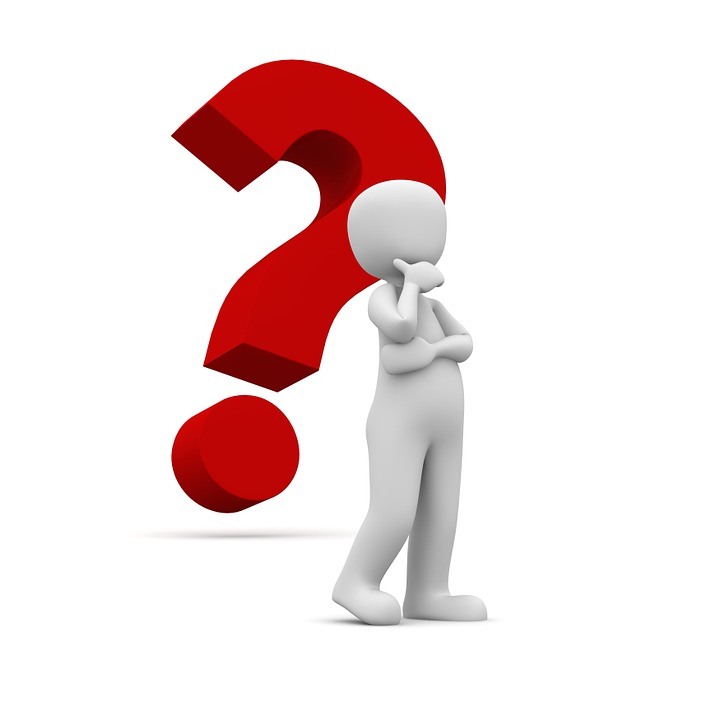 13
Teacher-led demonstration
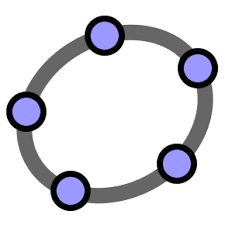 14
Task 1 - Geometry 
Learning Outcomes
Be proficient in the use of basic GeoGebra skills.
Become independent learners in GeoGebra.
Learn to use GeoGebra to support deeper learning in mathematics.
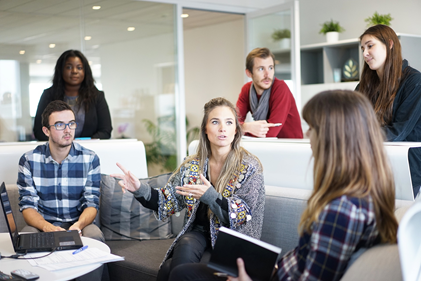 15
Task 1 - Geometry
Problem
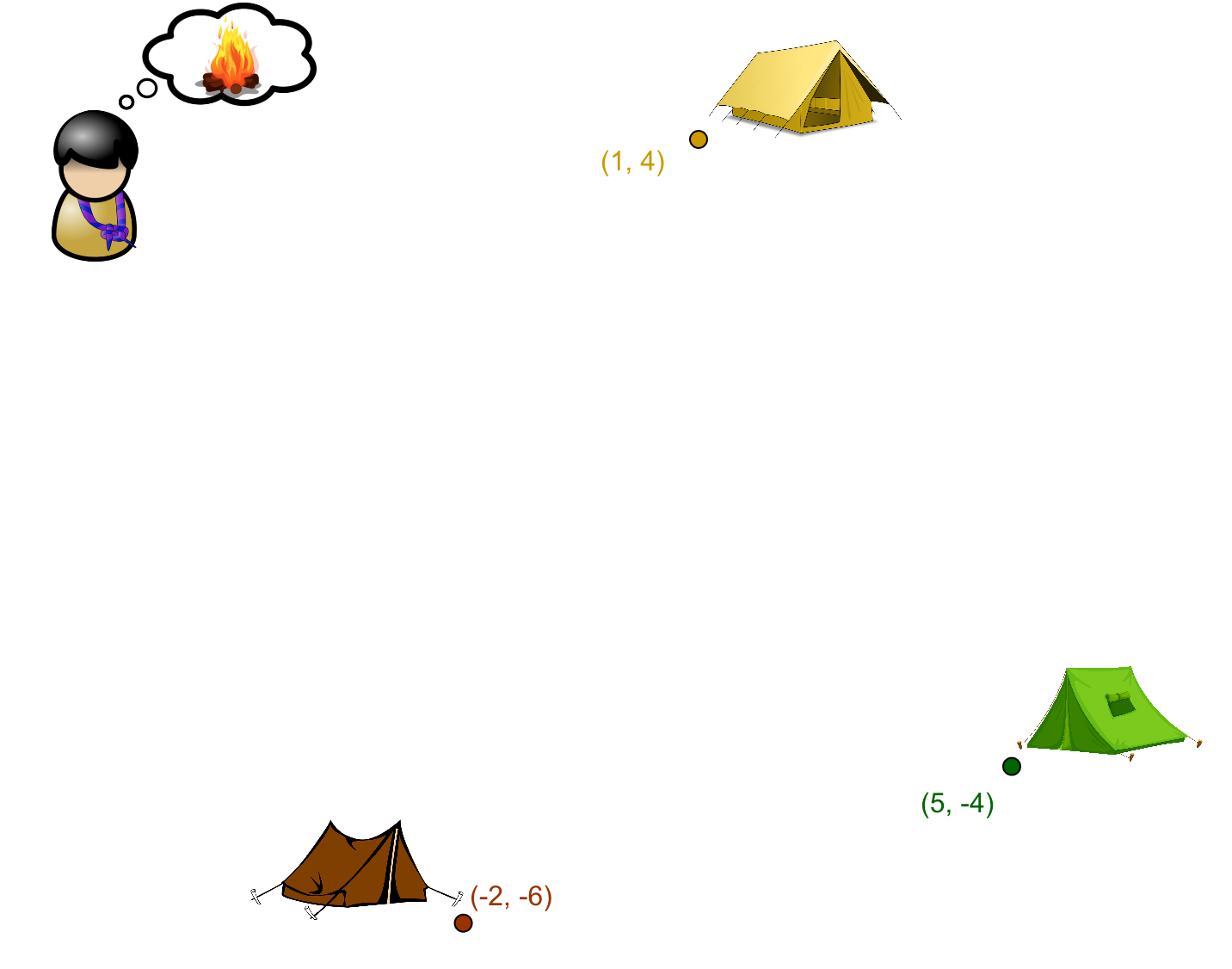 A Scout Troop have pitched three tents to sleep in and wish to build one fire to cook with. Where is the fairest location for the fire?
16
Scaffolding
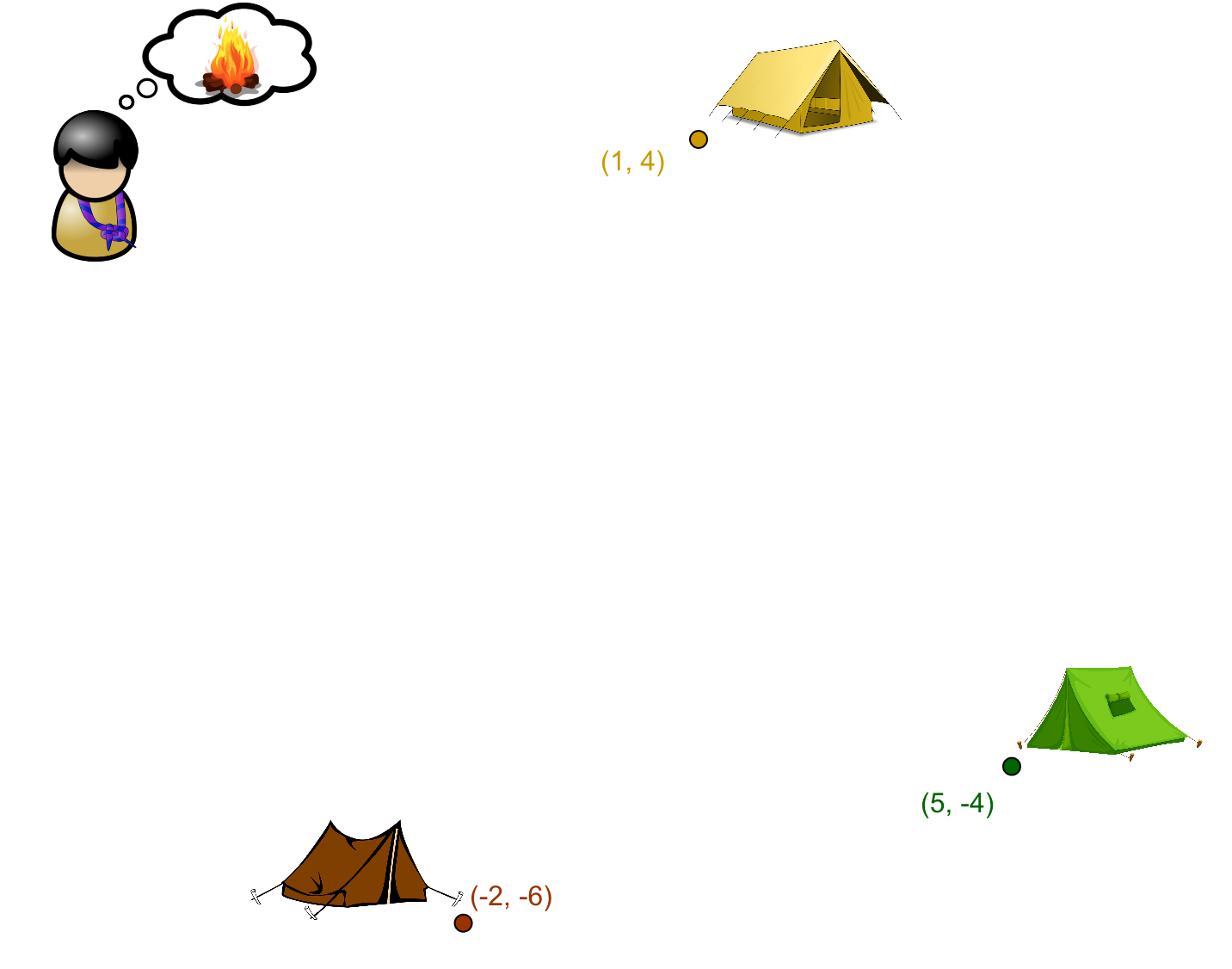 17
Live Demonstration of Solution:
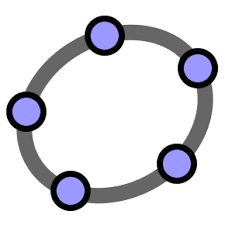 18
Extension Questions
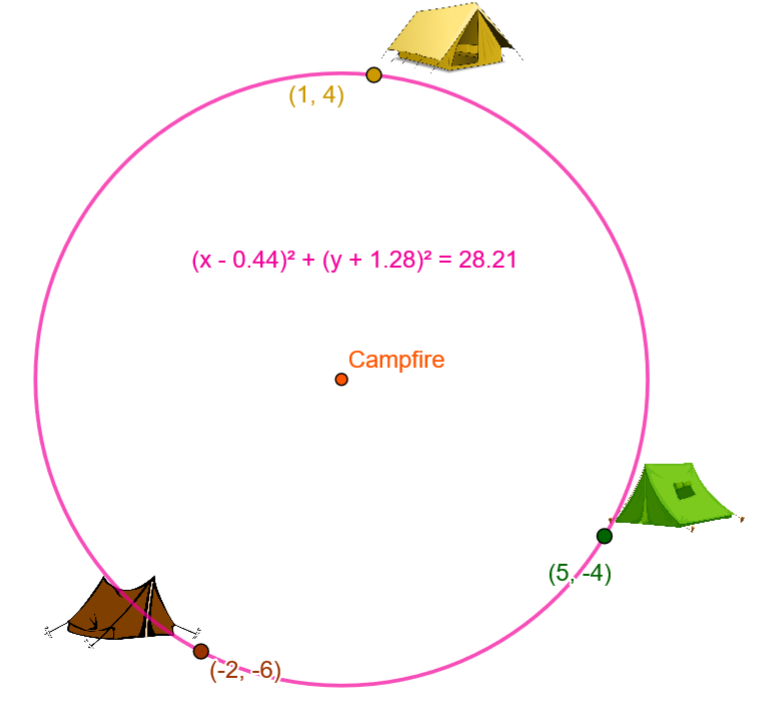 Triangles
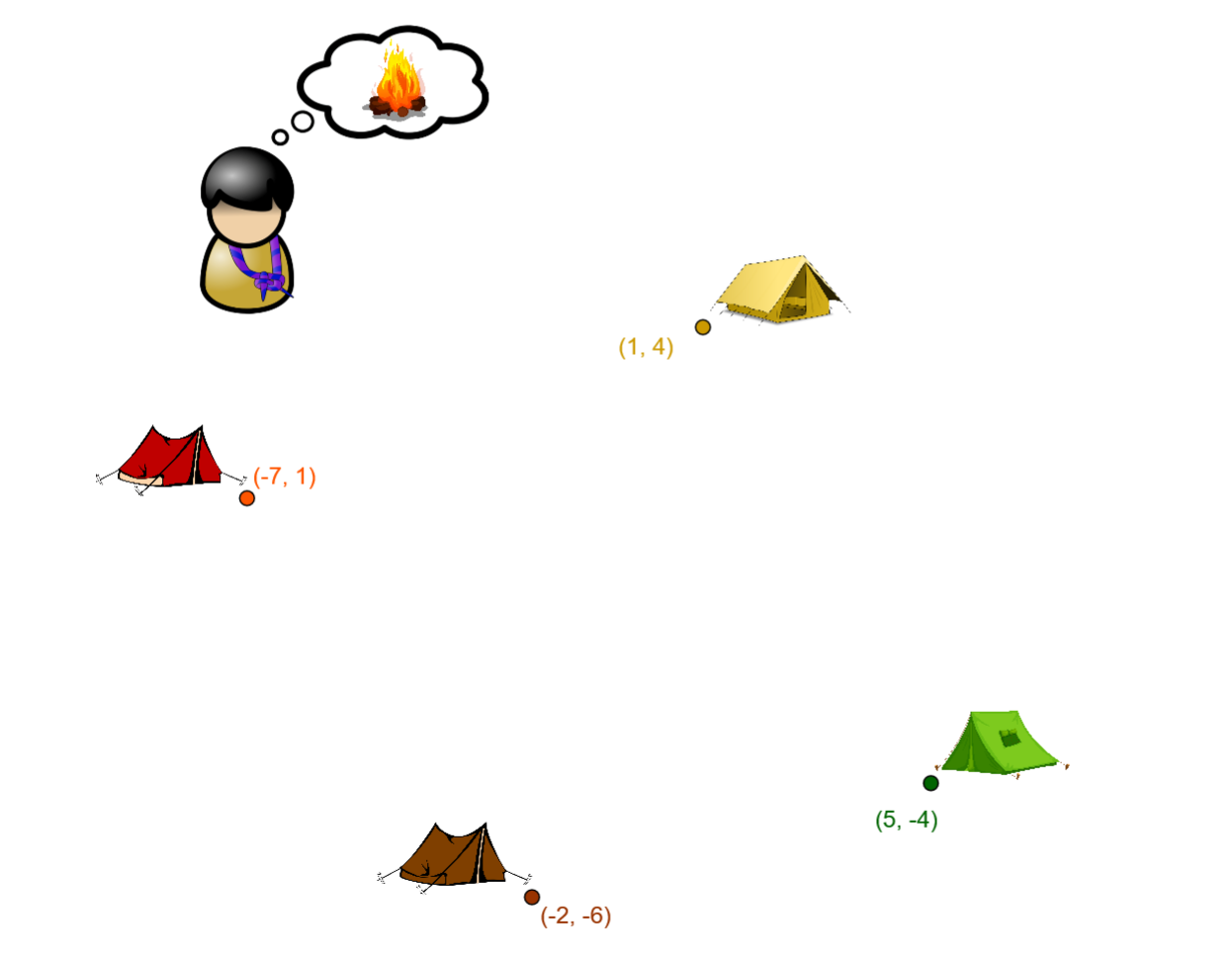 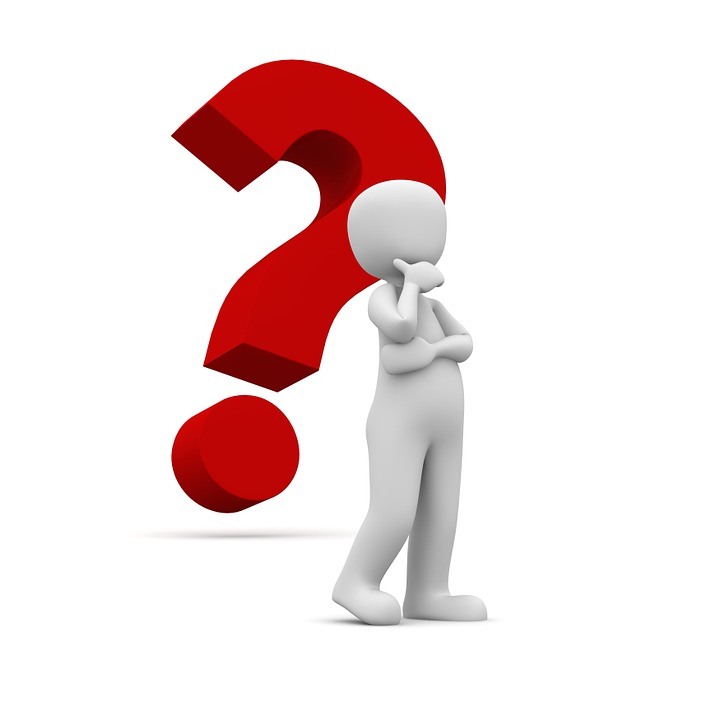 Quadrilaterals
Equation of the circle
19
Task 2 - Functions
Learning Outcomes
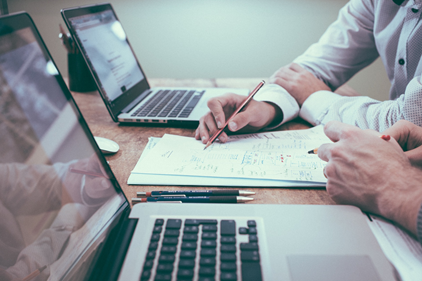 GeoGebra skills:
use the input bar for functions
use sliders to modify a function
use sliders to compare graphs of functions
Become independent learners of GeoGebra
Use GeoGebra to enhance student understanding of functions
Explore the effect of the variables a, b and c in functions taking the form:
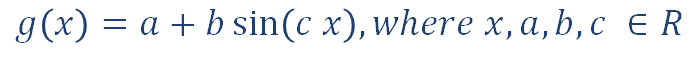 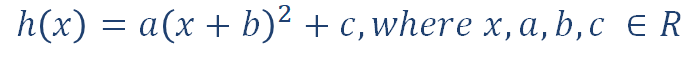 20
Task 2 - Trigonometric functions or Quadratic functions
Task to investigate effect of changing the variables a, b, c in the following functions:
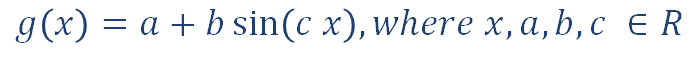 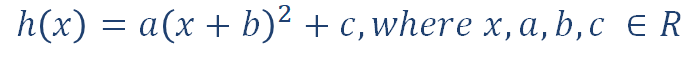 Two points to bear in mind while you’re doing this activity 
How could this activity be used with other types of functions? 
What do the sliders in this activity represent mathematically?
21
Live Demonstration of Solutions:
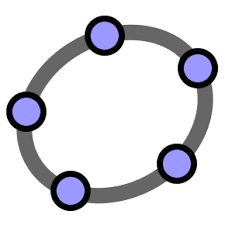 22
What do we want the students to have discovered having completed this task?
What is the effect of changing the value of a?
What is the effect of changing the value of b?
What is the effect of changing the value of c?
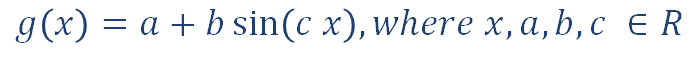 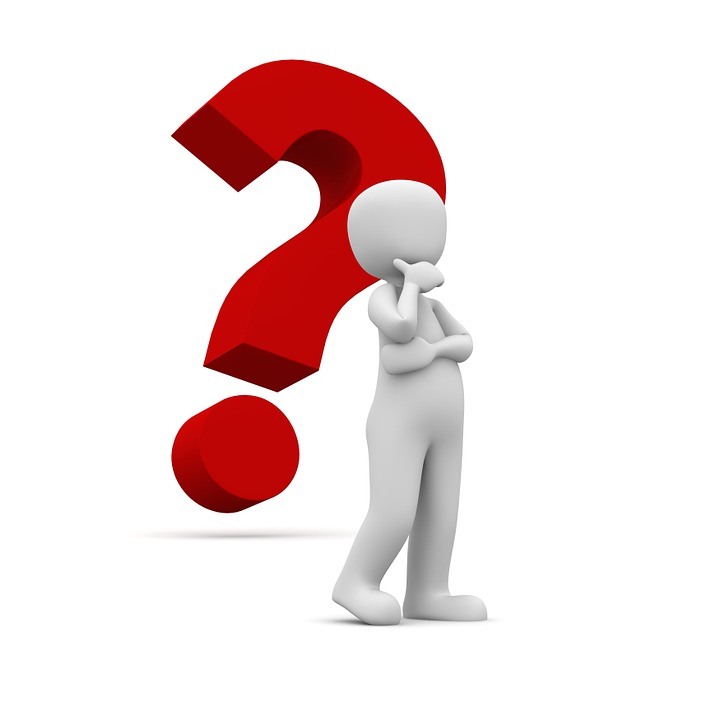 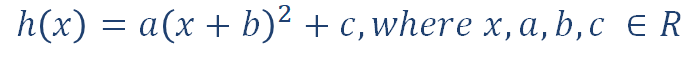 23
Task 2 - Functions
Learning Outcomes
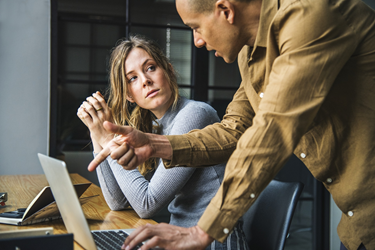 GeoGebra skills:
use the input bar for functions
use sliders to modify a function
use sliders to compare graphs of functions
Become independent learners of GeoGebra
Use GeoGebra to enhance student understanding of functions
Explore the effect of the variables a, b and c in functions taking the form
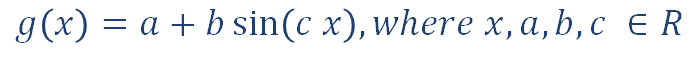 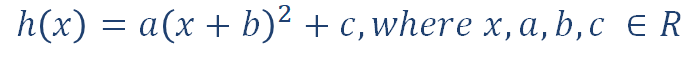 24
Describe the shape of this curve and the slope of the tangent as it moves along the function
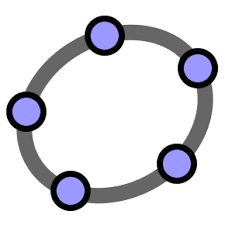 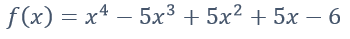 25
Bivariate Data
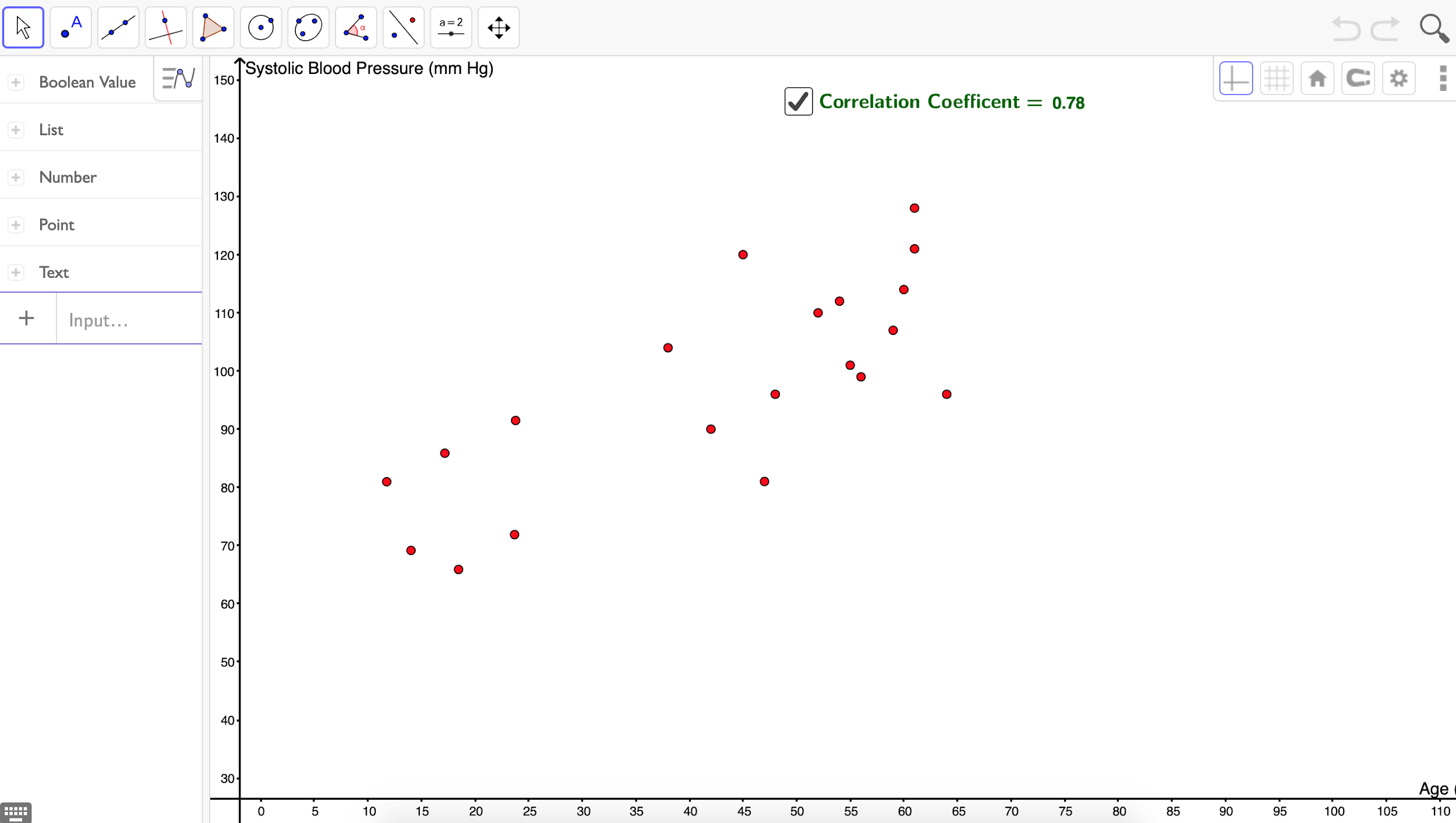 https://tinyurl.com/WS2HW
26
Effective Use Of GeoGebra
Learning Outcomes
Recognise the most effective ways of integrating digital technologies to promote teaching and learning.
Recognise the importance of effective questioning to support rich tasks
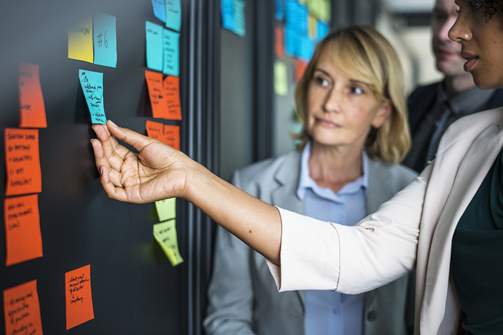 27
Reflection
How would you use GeoGebra effectively if your students did not have access to their own devices?
How would you use GeoGebra effectively if your students did have access to their own devices?
What are the benefits for students of using GeoGebra to support enquiry based learning?
What are the benefits of using GeoGebra for teachers?
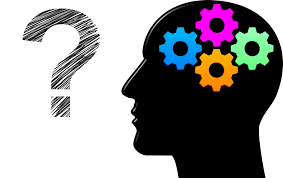 28
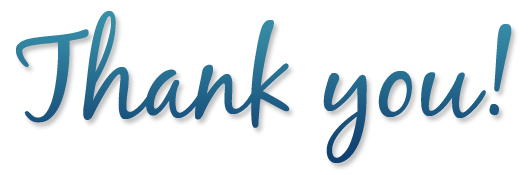 29